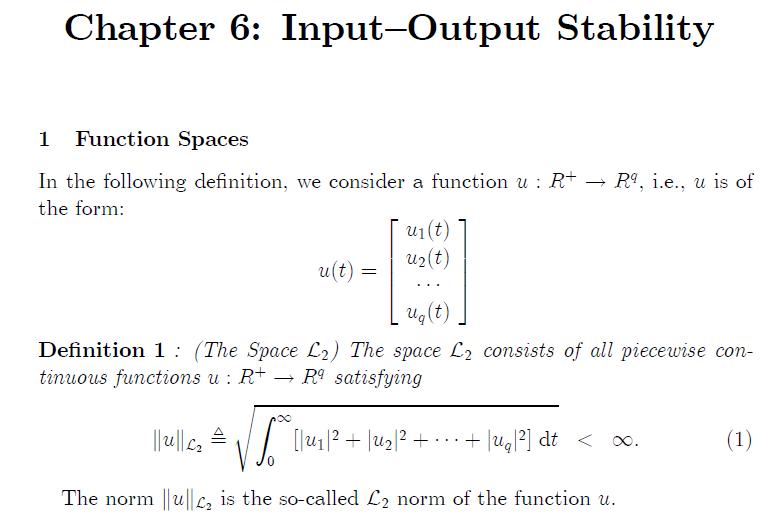 Consider stability from a different perspective.
Lyapunov stability we examined the evolutions of the state variables
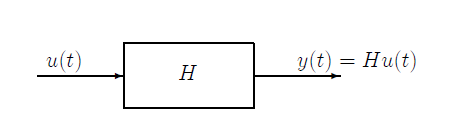 Space of all inputs
Space of all outputs
Mapping
Now consider a “black-box” approach where we look at the relationship between the input and the output
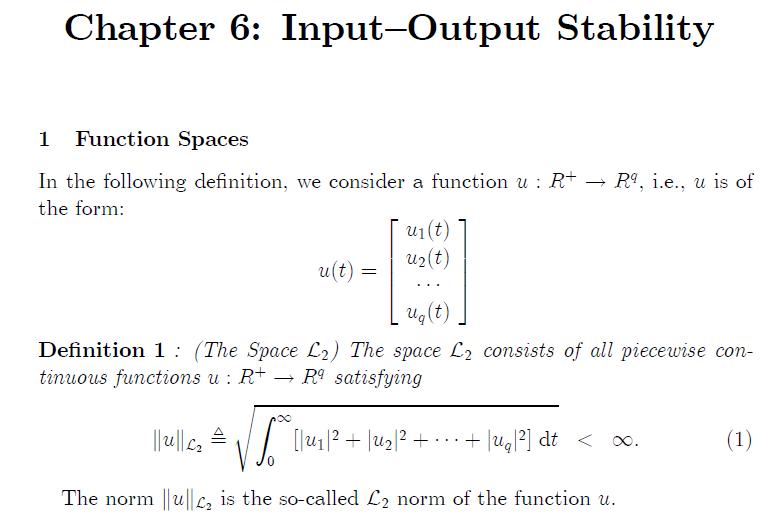 q=size of u(t)
u(t)
If true, makes a statement on the whole of u over all time
This is different than the vector and matrix norms seen previously (chapter 2):
Vector norms
Matrix norms
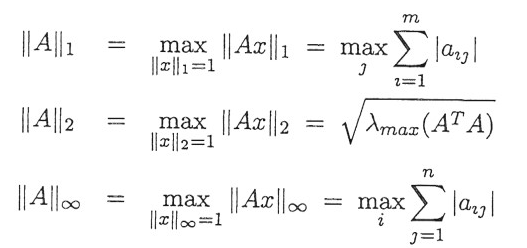 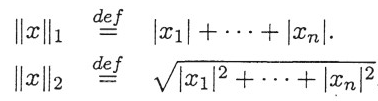 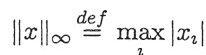 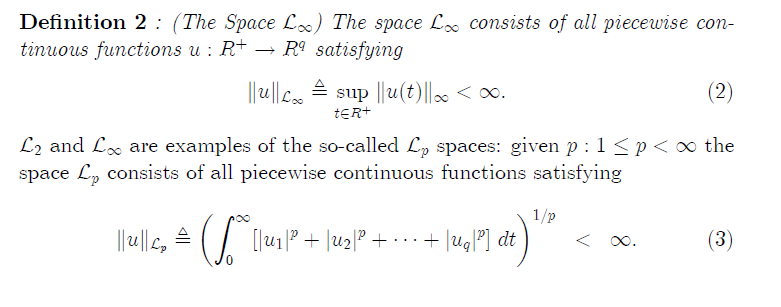 This function norm actually includes the vector norm:
Goes beyond the Euclidean norm by including all time
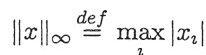 If true, means no elements “blow up”
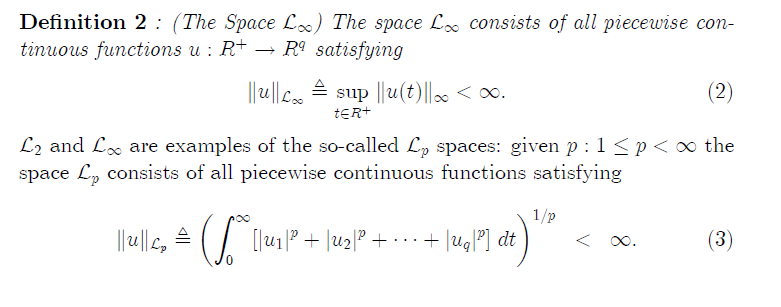 Point at T:
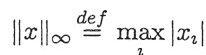 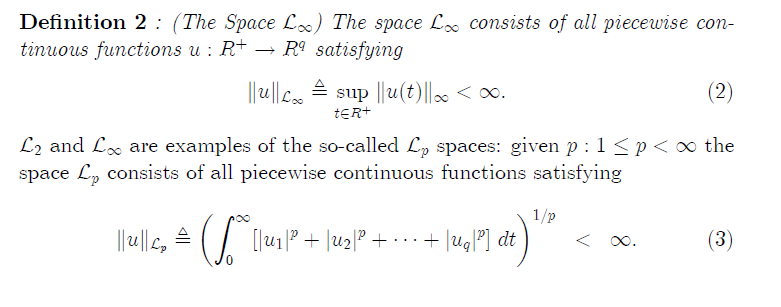 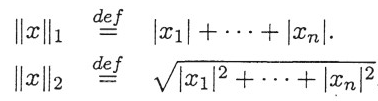 T
time
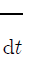 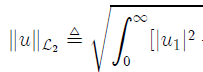 A function space
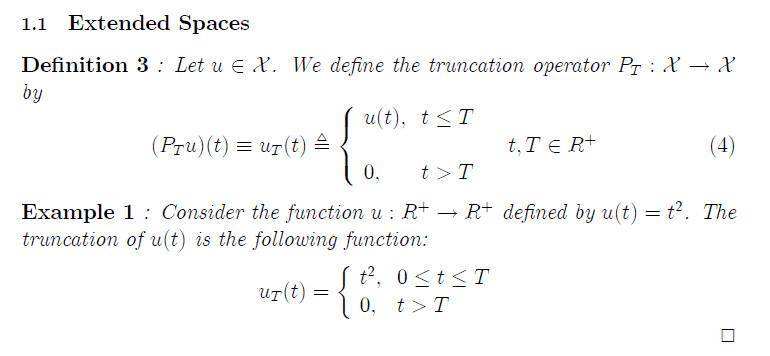 Extended function space
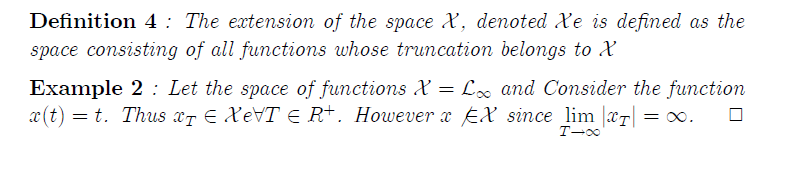 A function may not necessarily belong in the original function space but may belong to the extended space.
Truncation
All 
functions
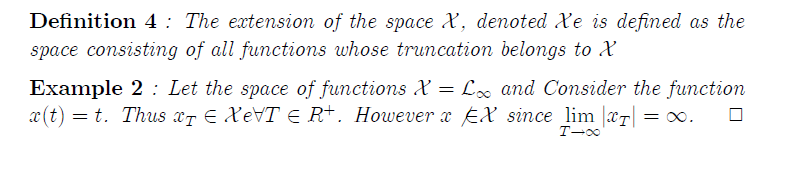 A differential equation is just a mapping
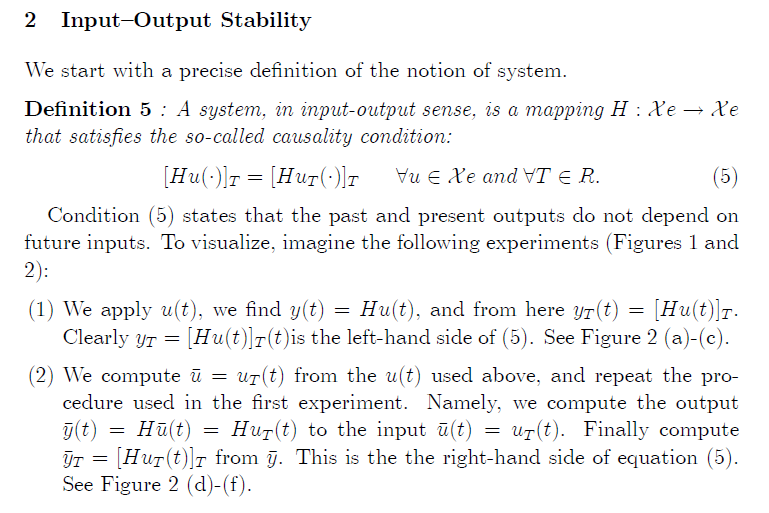 In simple terms: The light doesn’t come on until the switch is switched on.
Example of a causal system
Find normal output then truncate output
Truncate input, find normal, output then truncate output
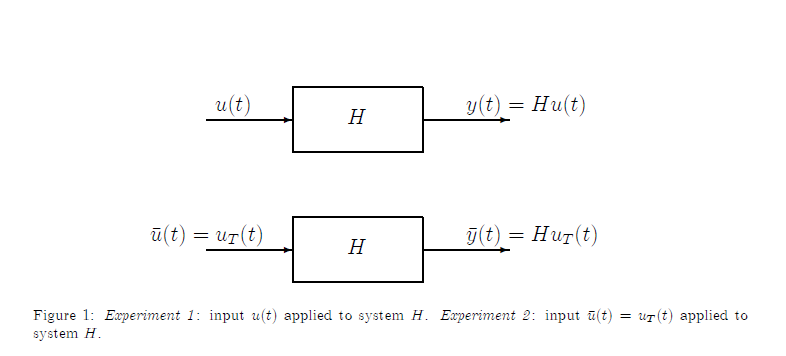 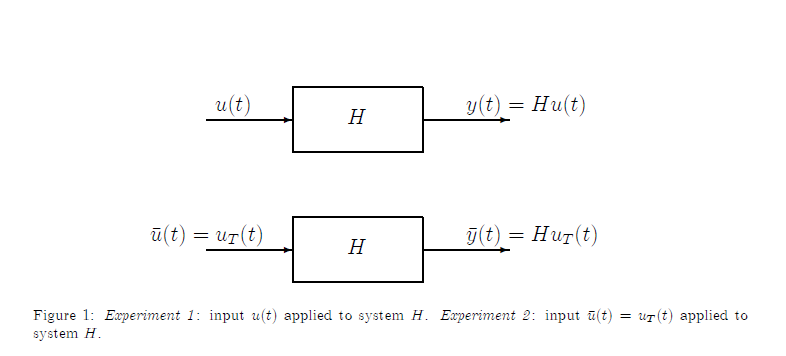 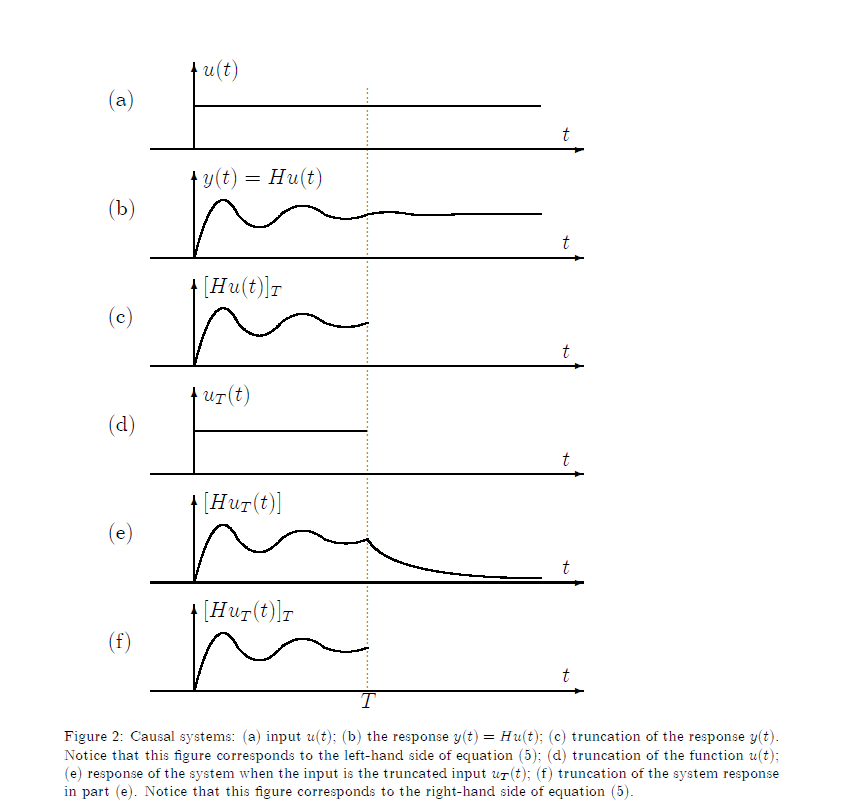 This part of the input doesn’t affect the output before time T
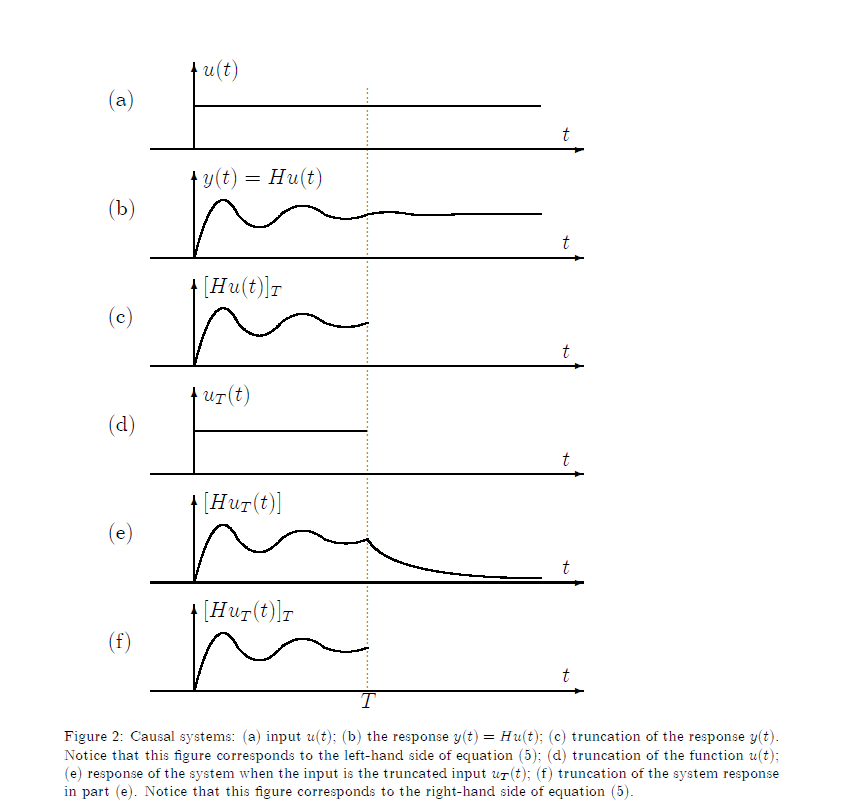 H operates on u
If Causal
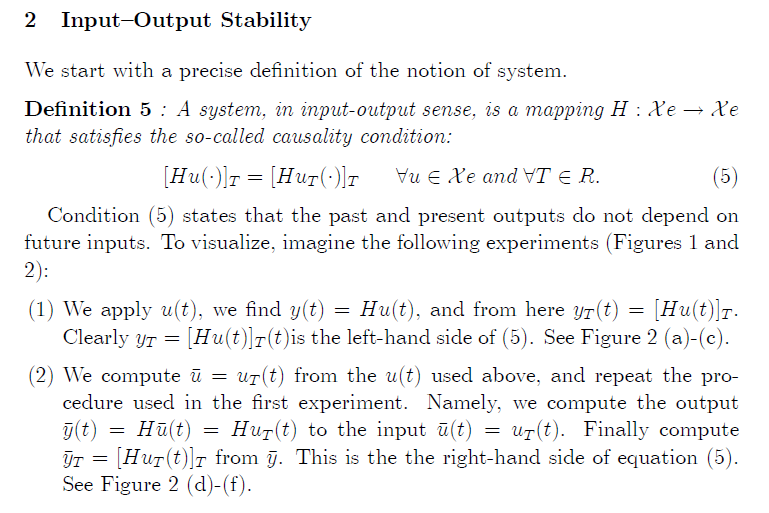 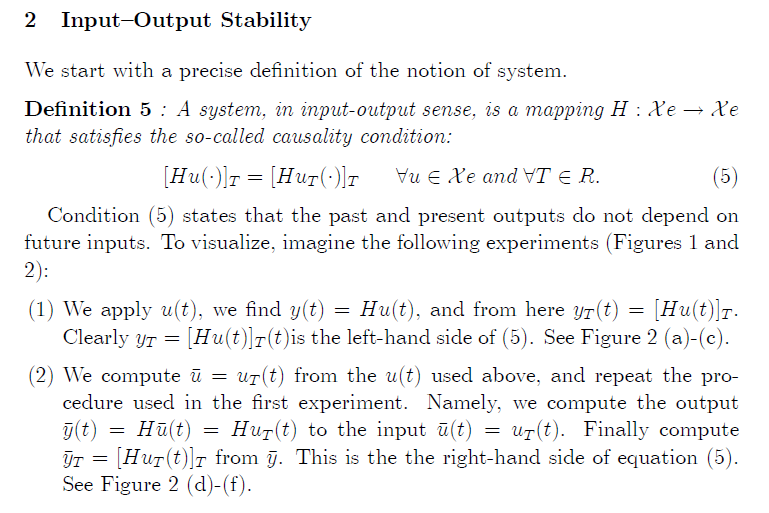 [Speaker Notes: Green box removes the t]
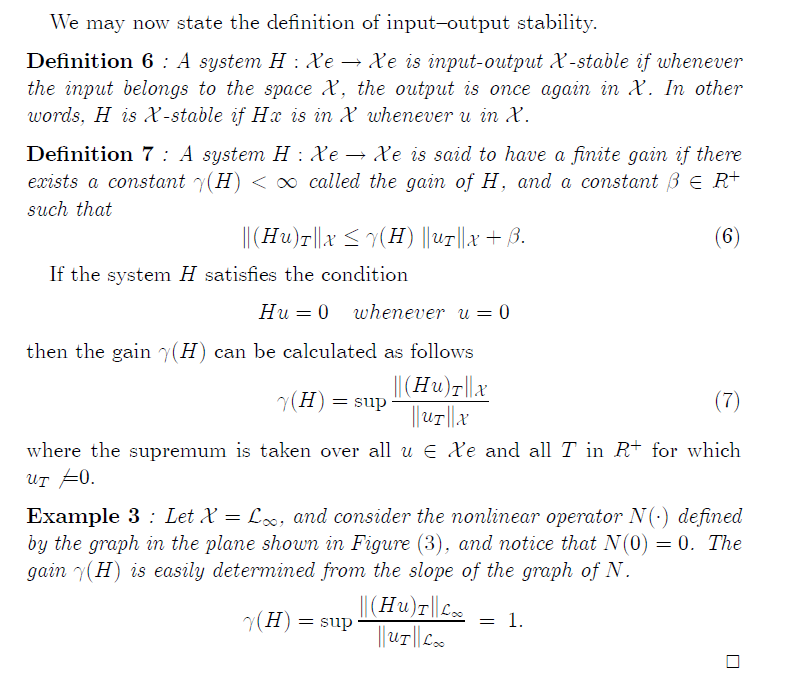 Hu
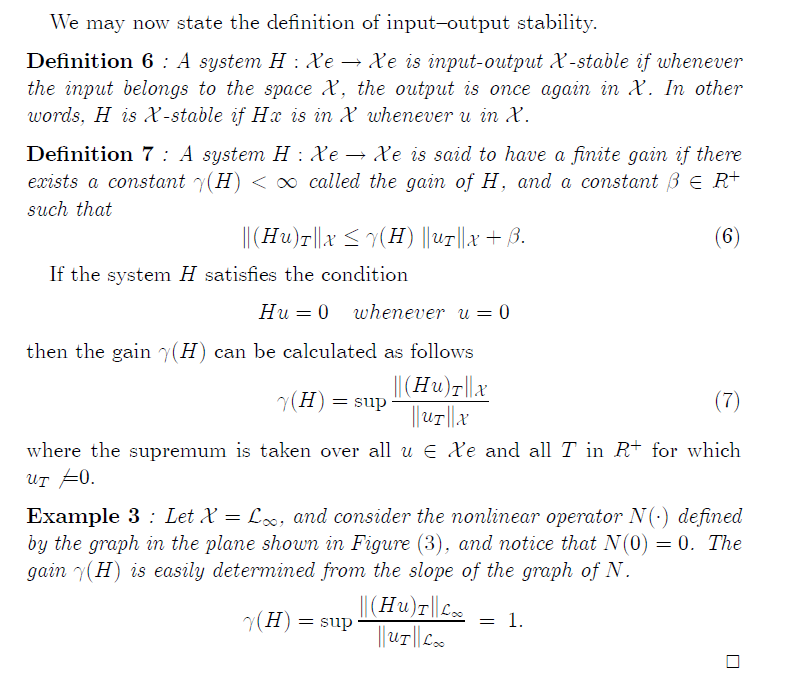 Bounding the operator by a line -> nonlinearities must be soft
Systems with finite gain are said to be finite-gain-stable.
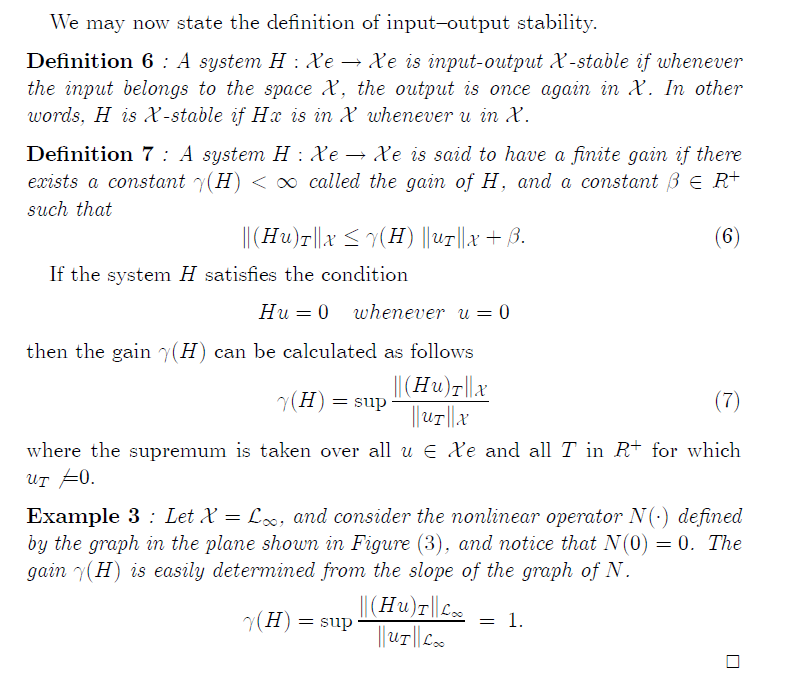 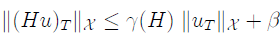 Static operator, i.e. no derivatives
(not a very interesting problem from a control perspective)
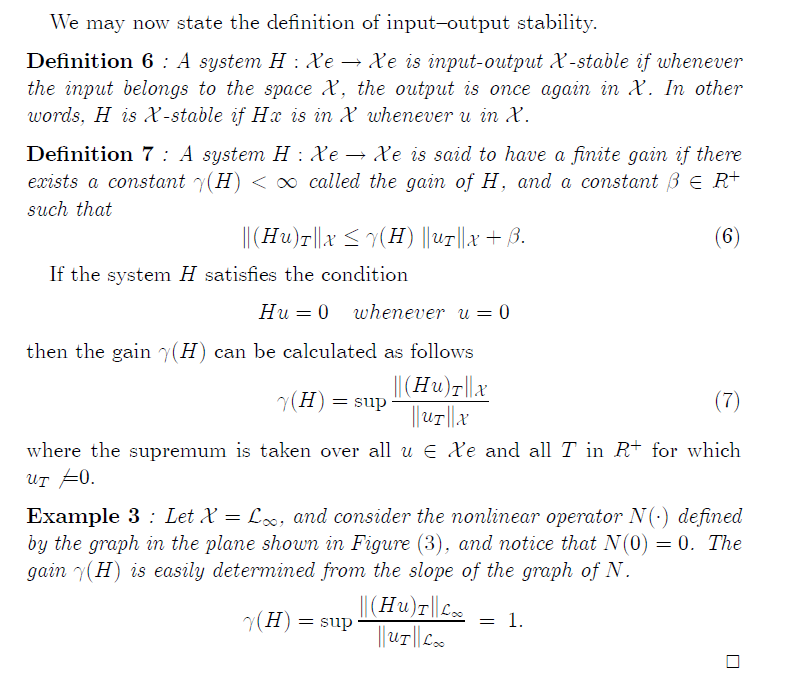 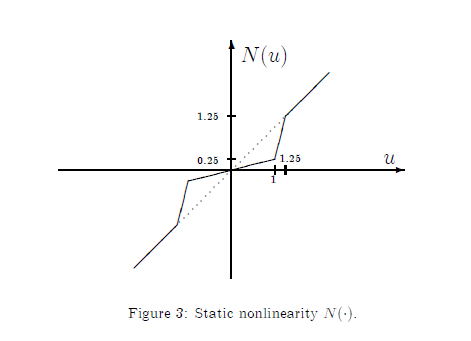 Slope = 1
Hu=.25+.4=.625
Slope = 4
Slope = 0.25
u=1.1
Hu/u=.6
Looking for bound on ratio of input to output not max slope
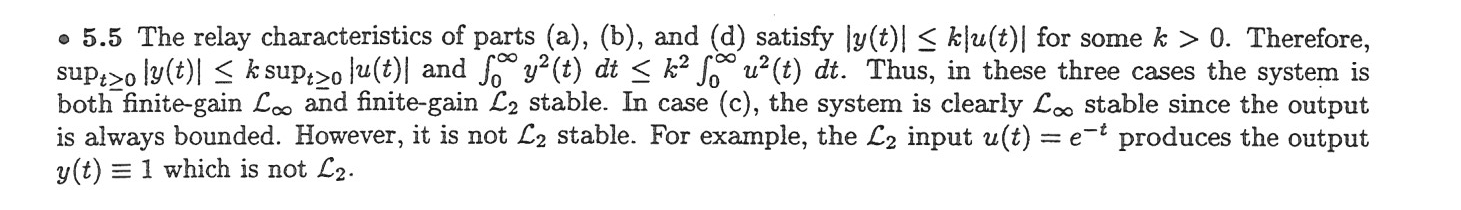 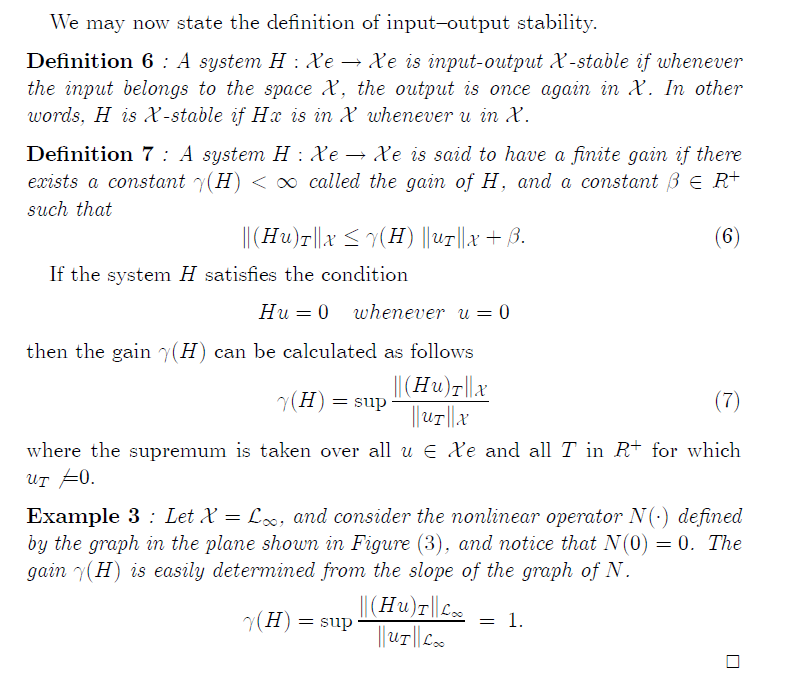 What about this?
Slope = 0.25
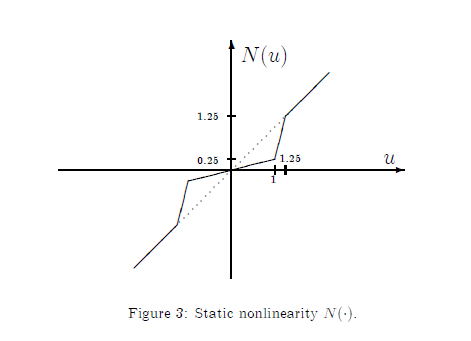 Look for this max slope:
Slope = 4
Slope = 1
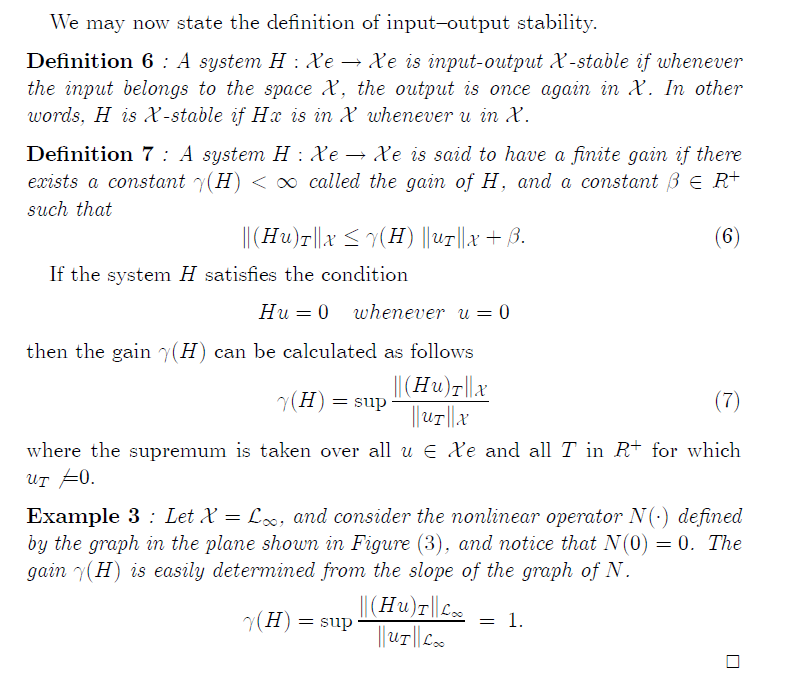 =4
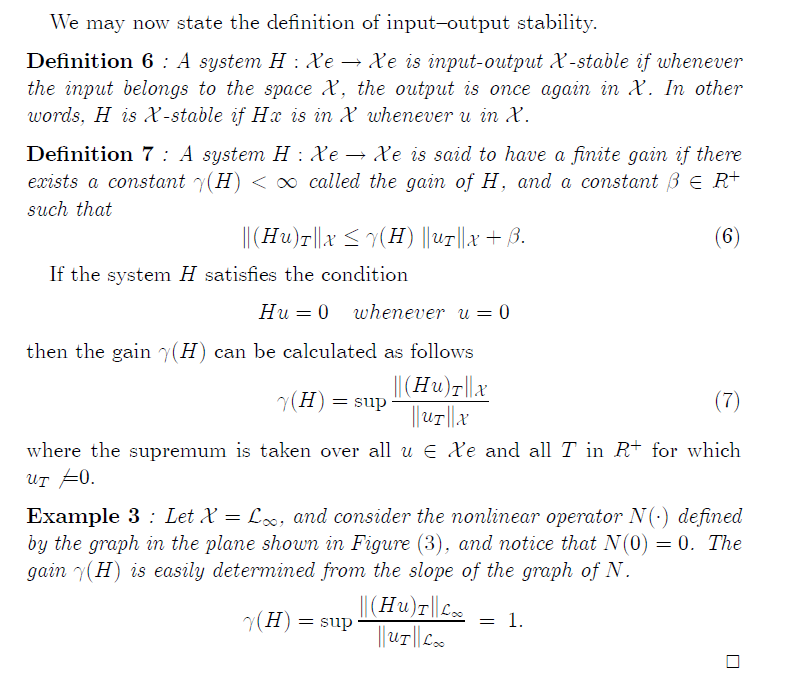 Example:
Hu
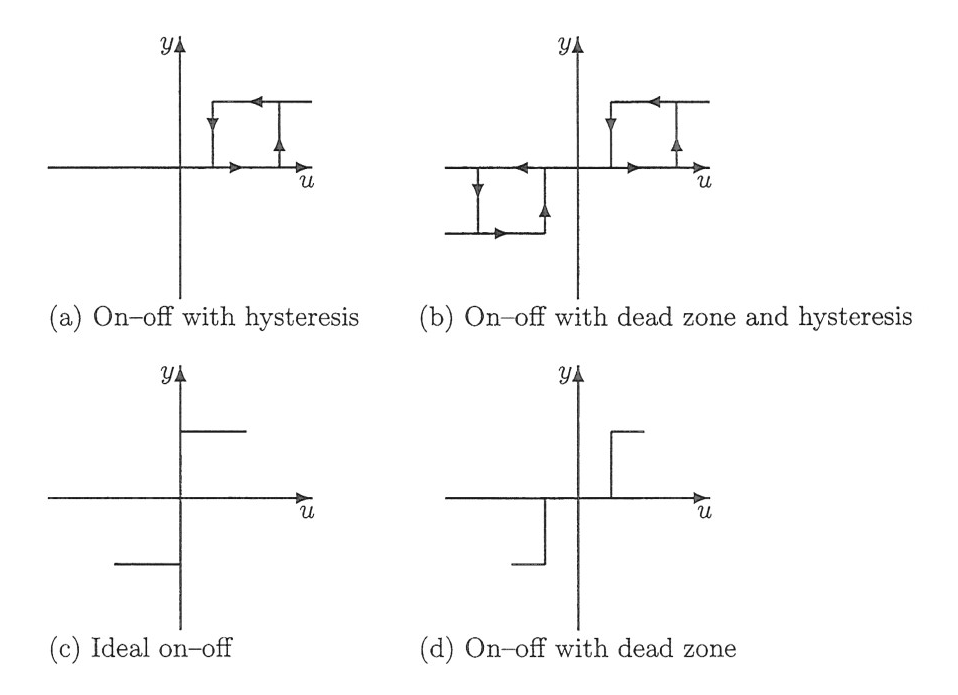 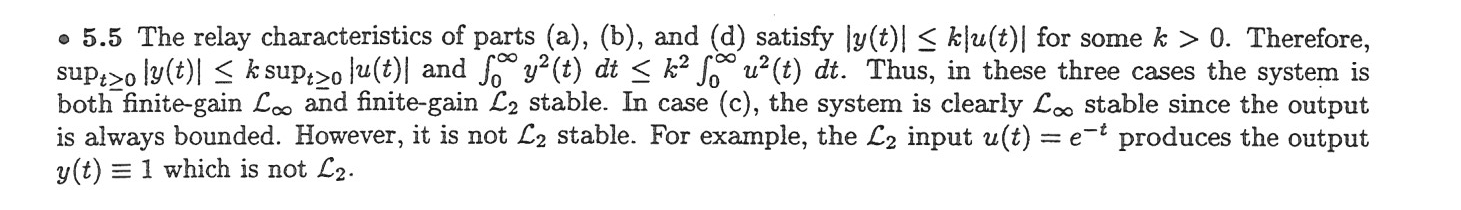 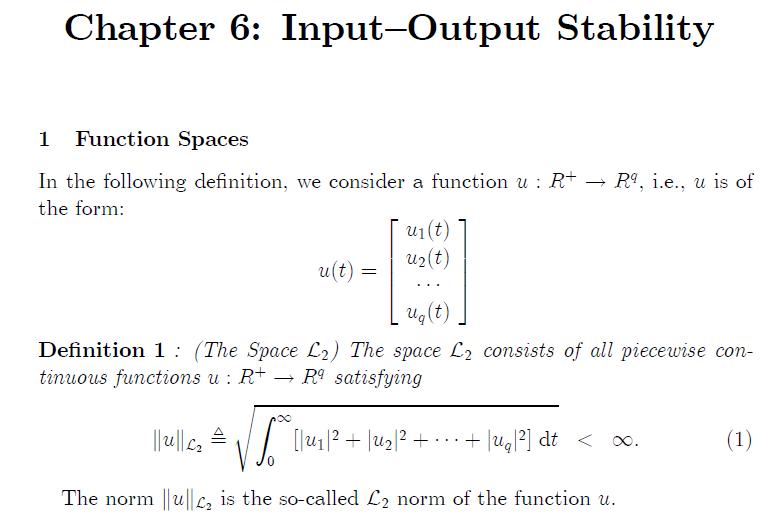 Example (cont):
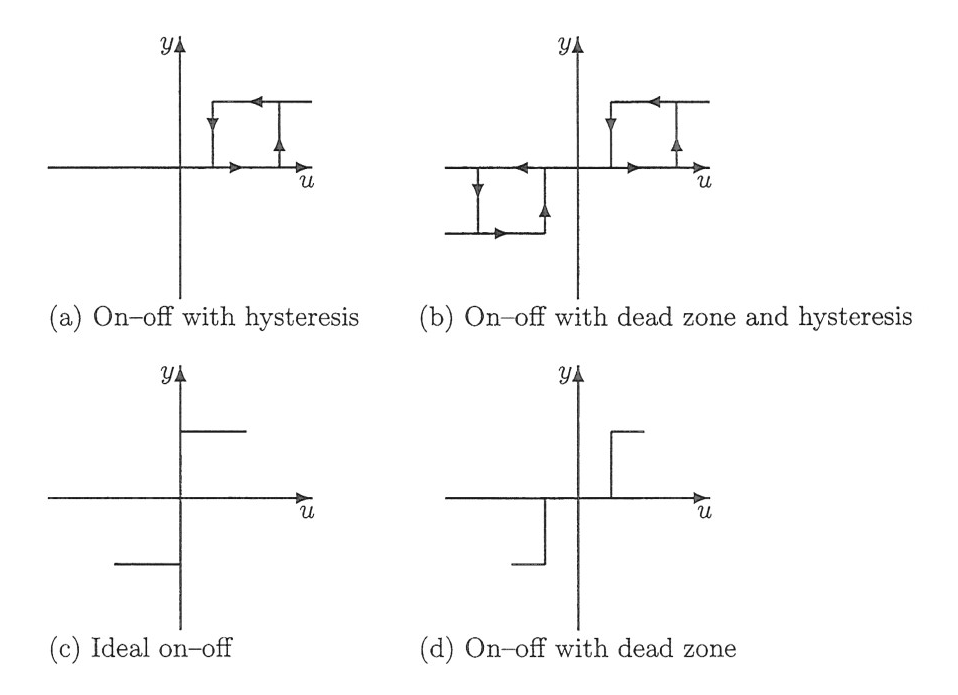 Example (cont):
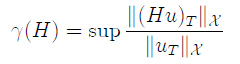 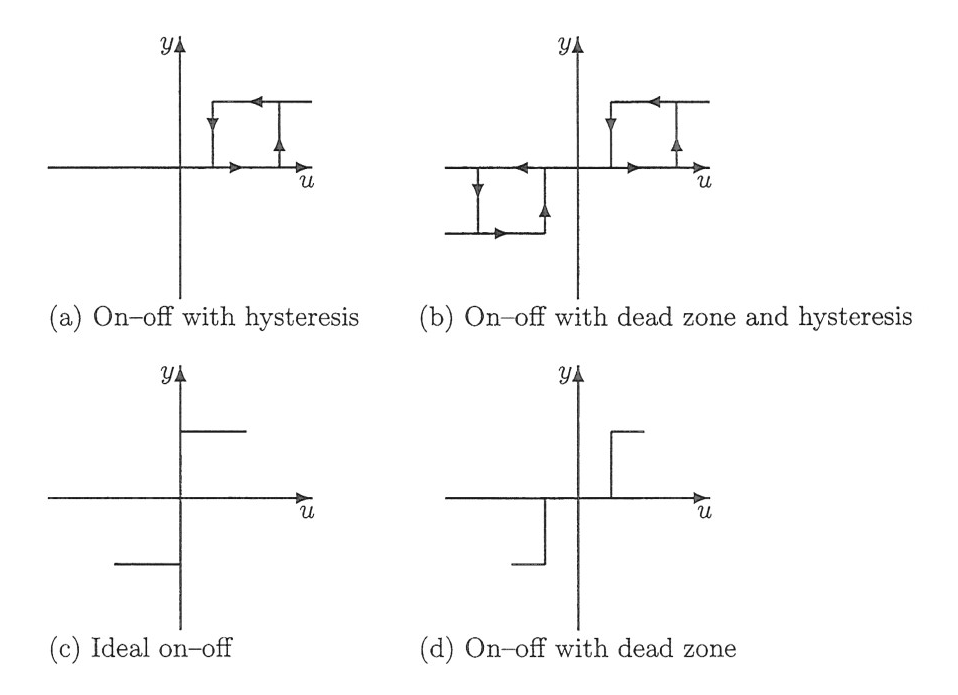 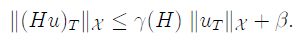 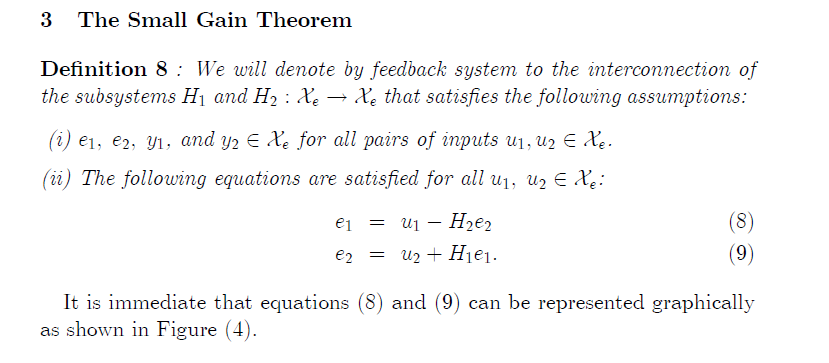 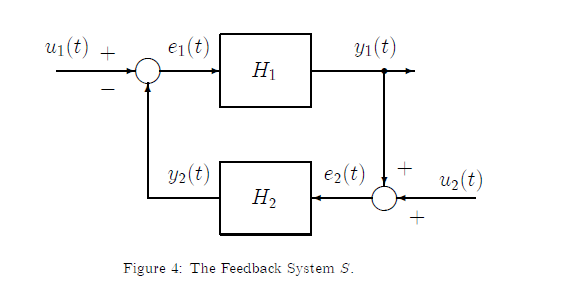 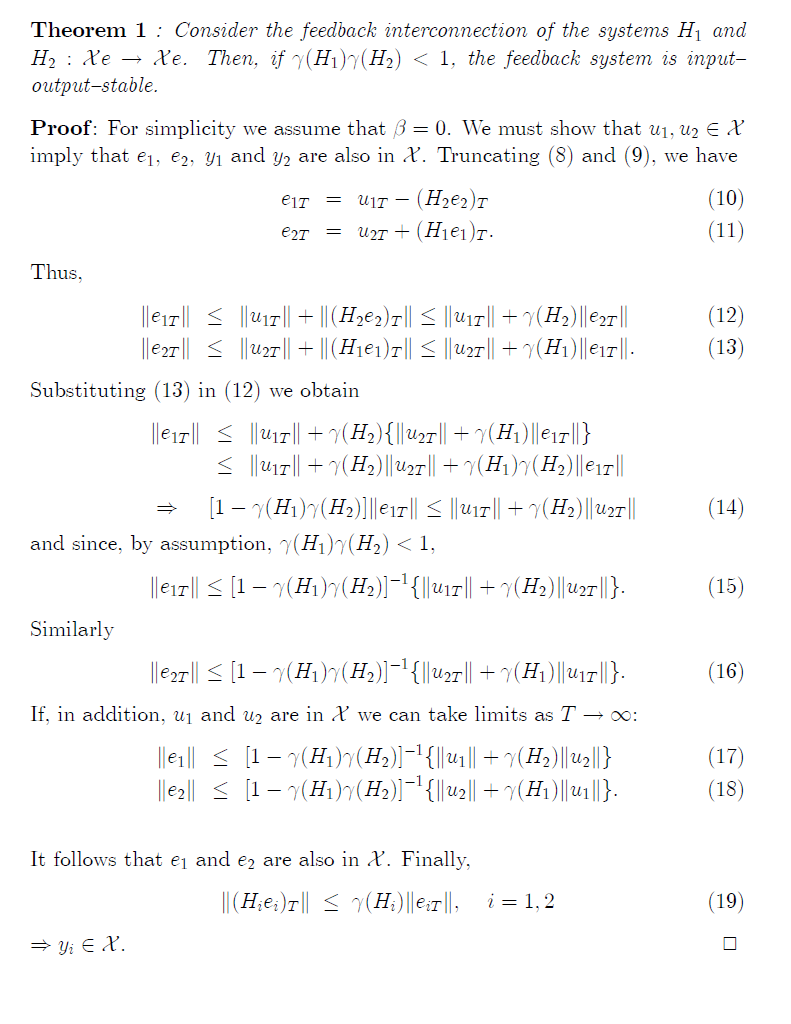 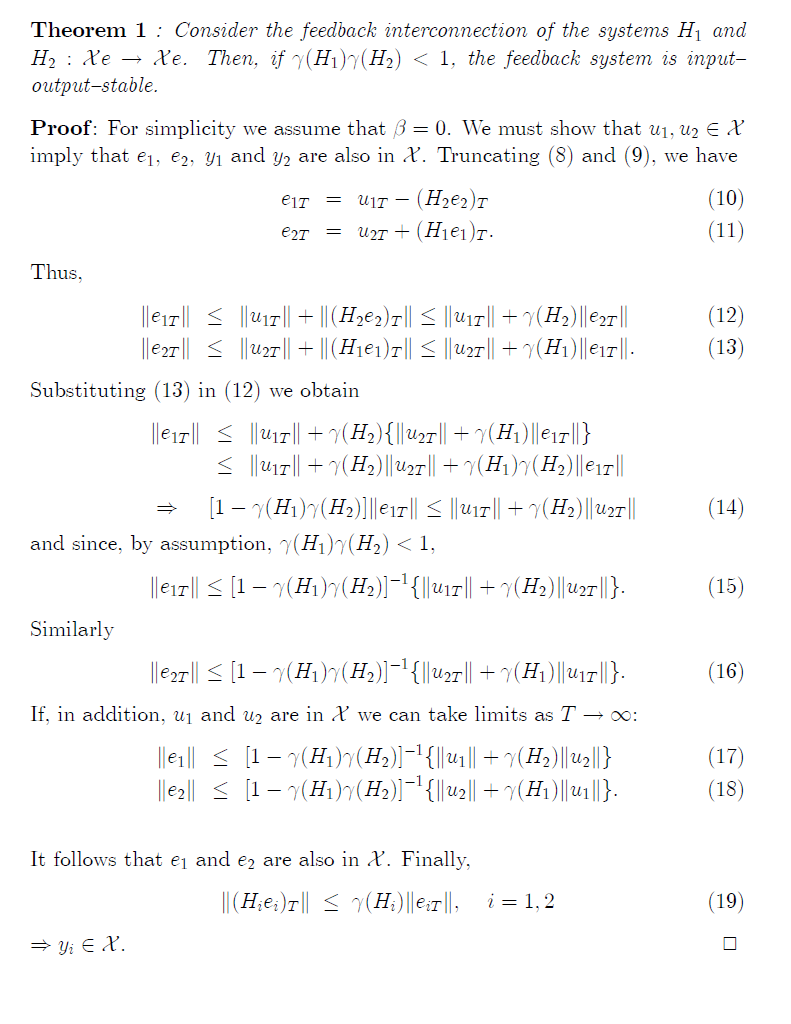 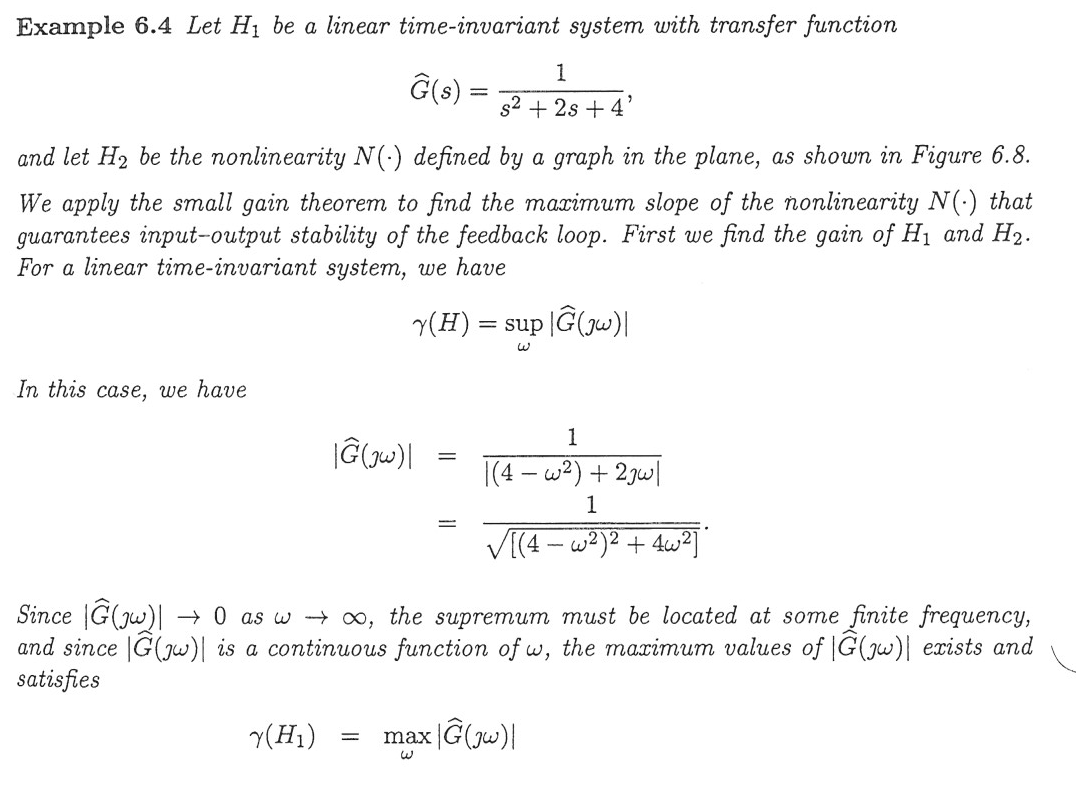 Examine stability of the system using the small-gain theorem
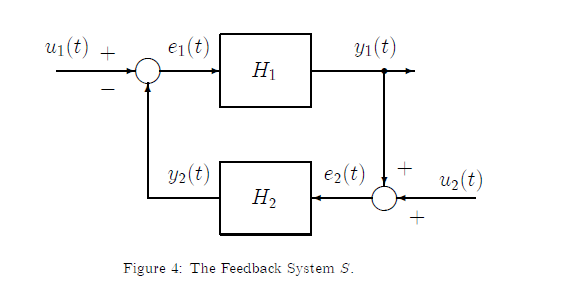 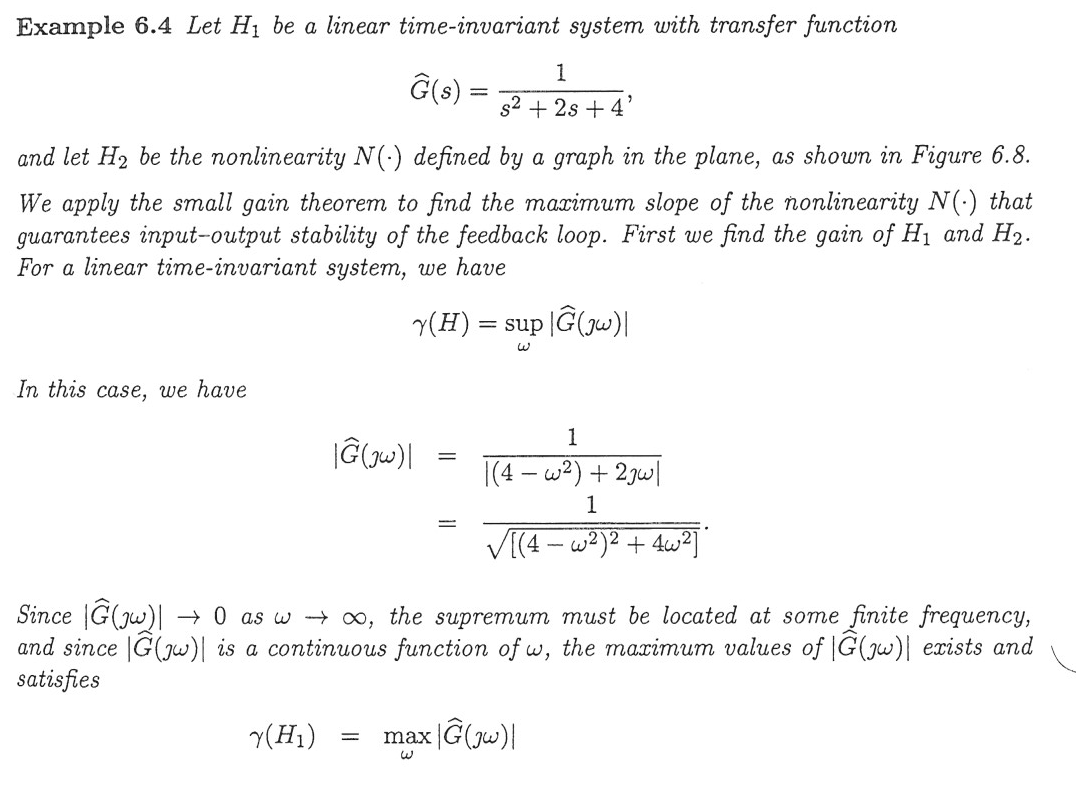 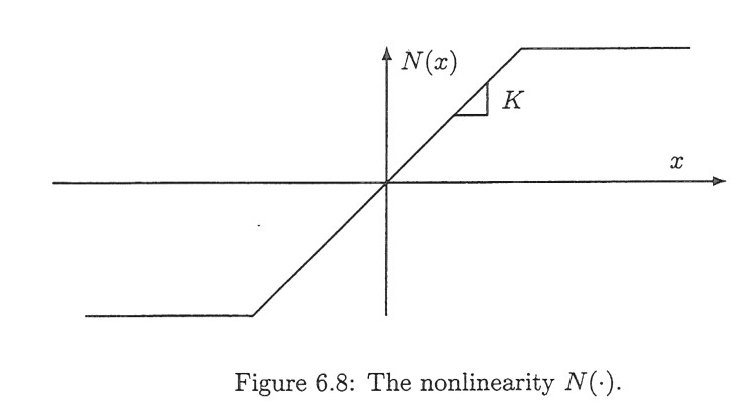 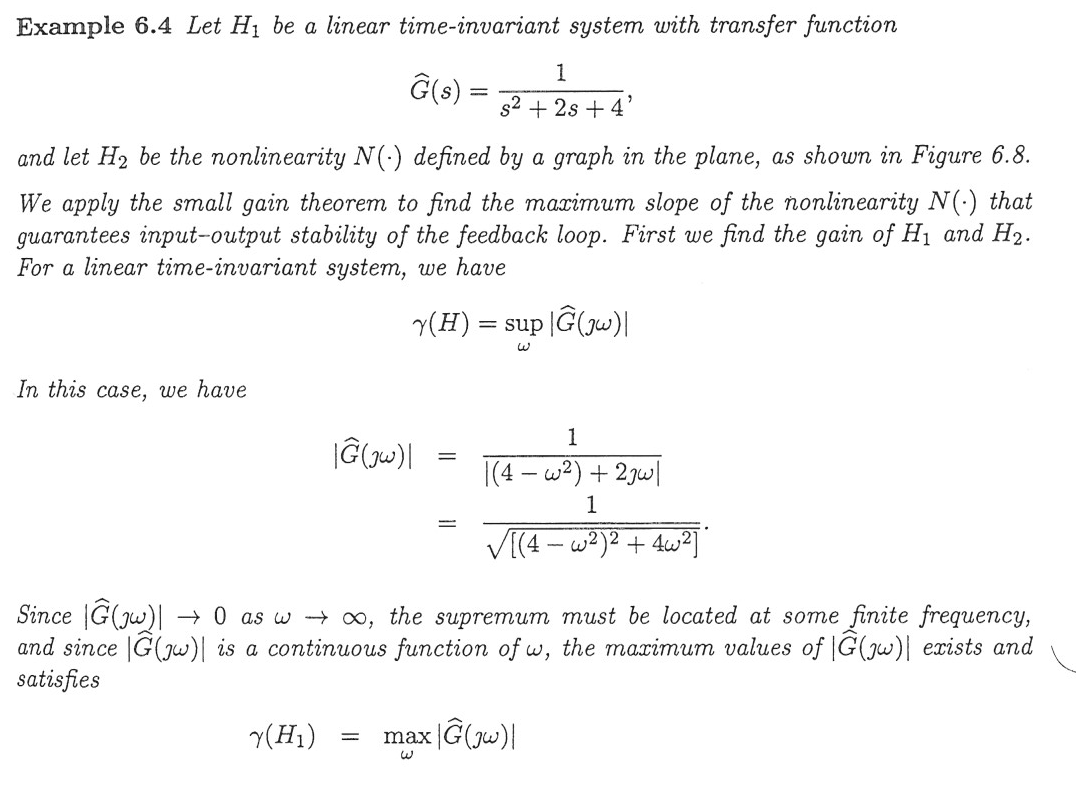 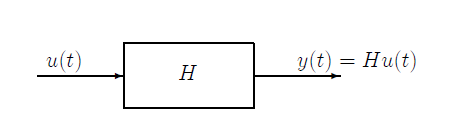 In general, need to find the peak in the Bode plot to find the maximum gain:
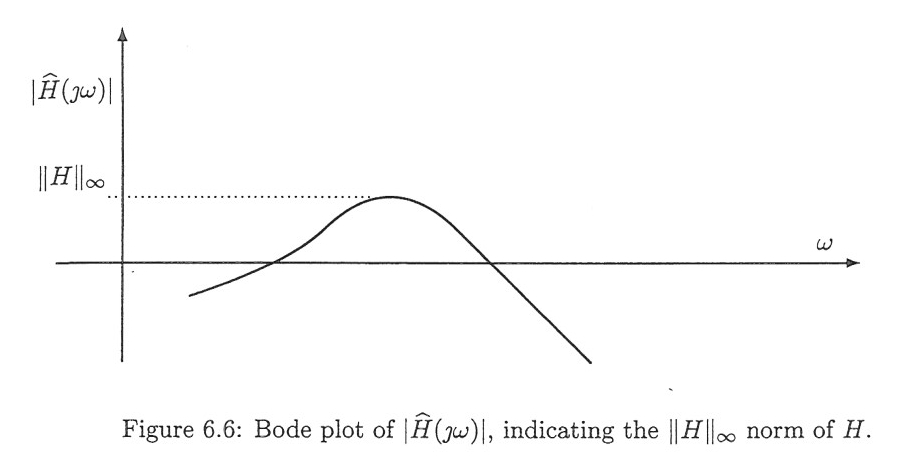 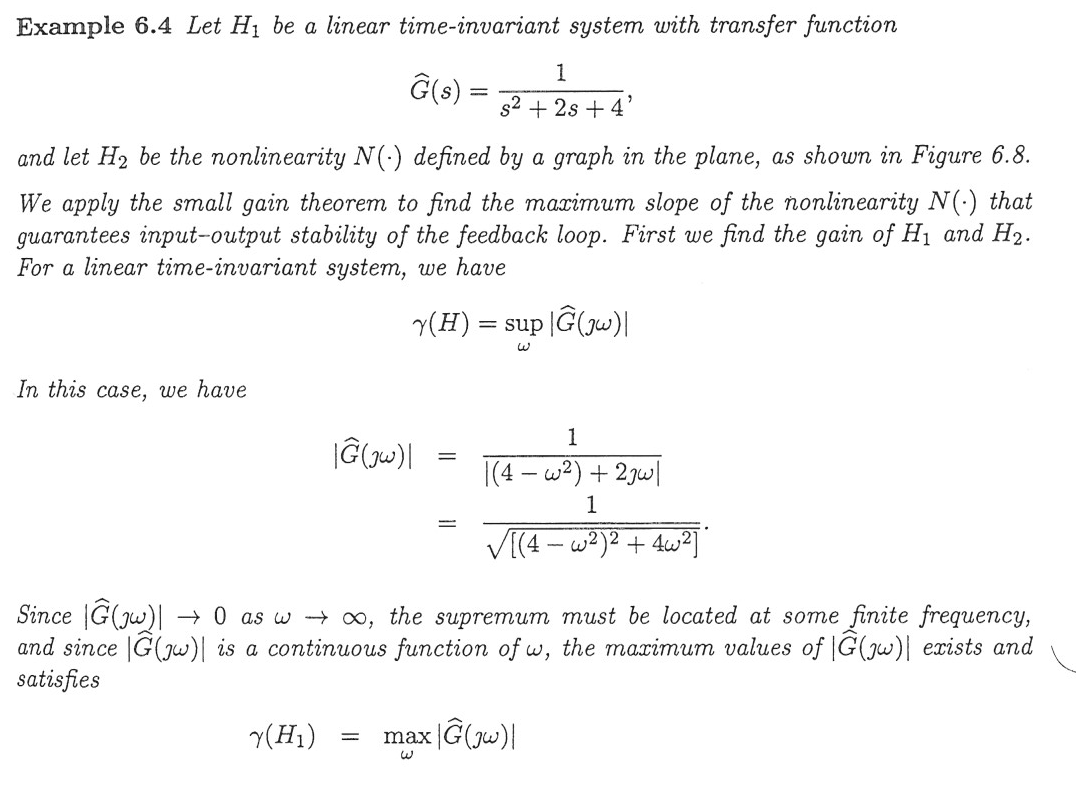 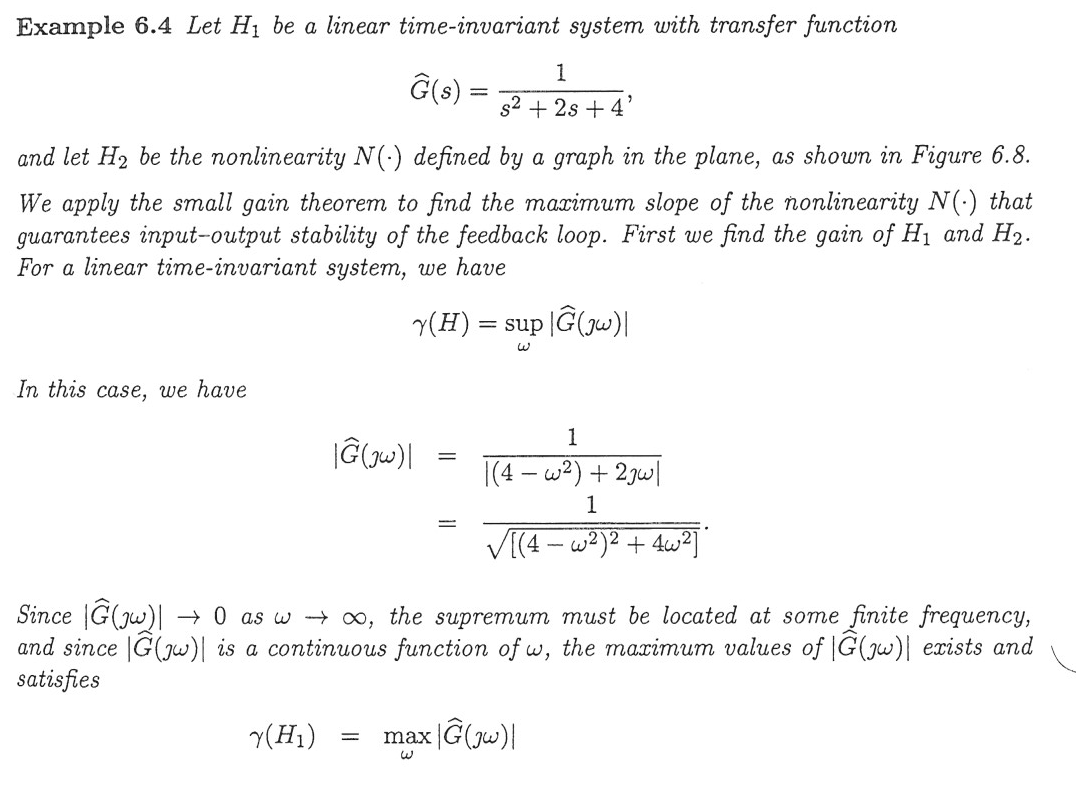 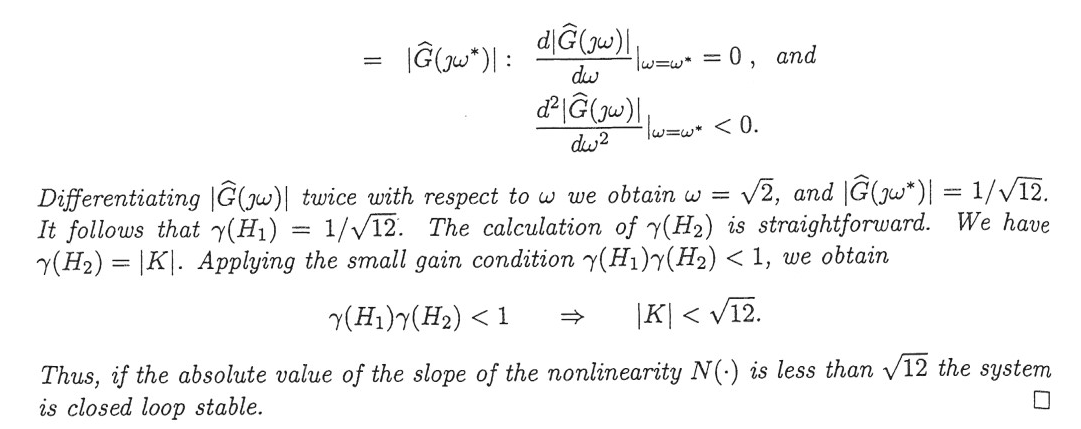 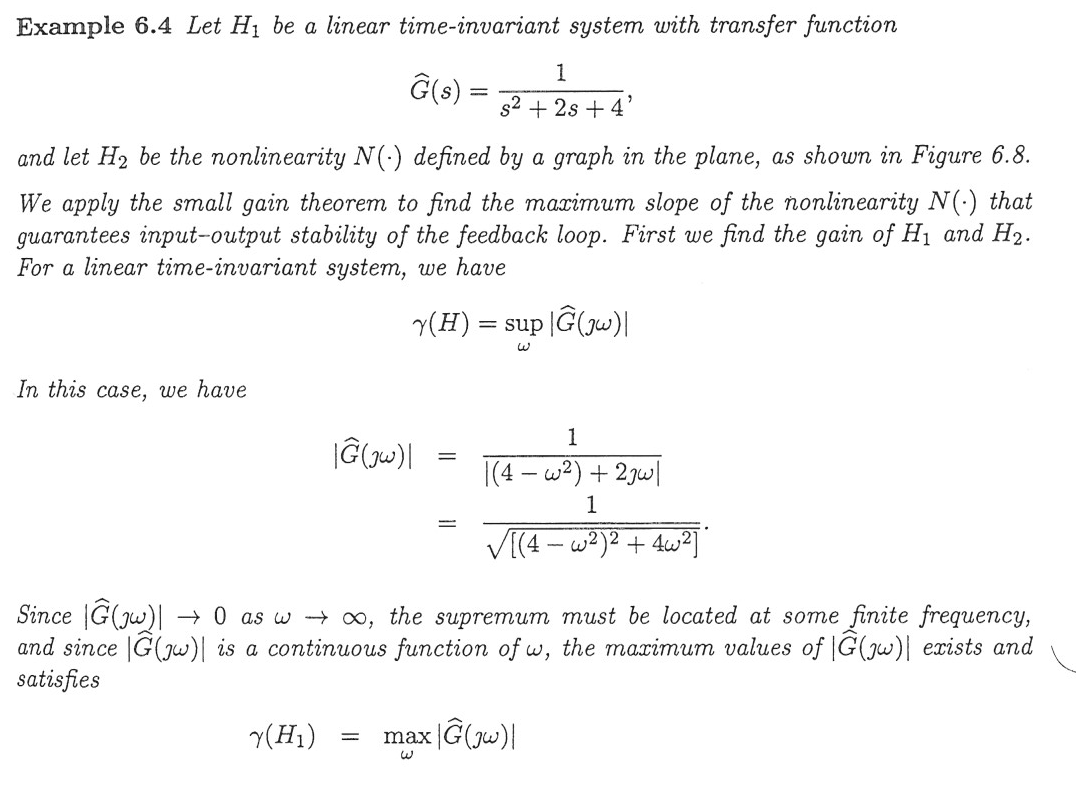 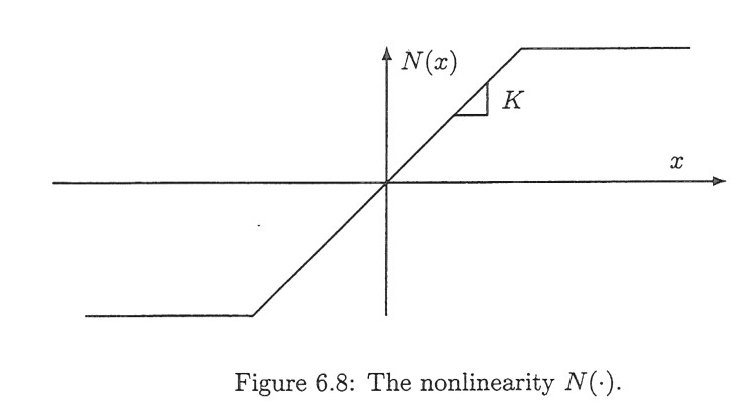 Maximum gain of the nonlinearity:
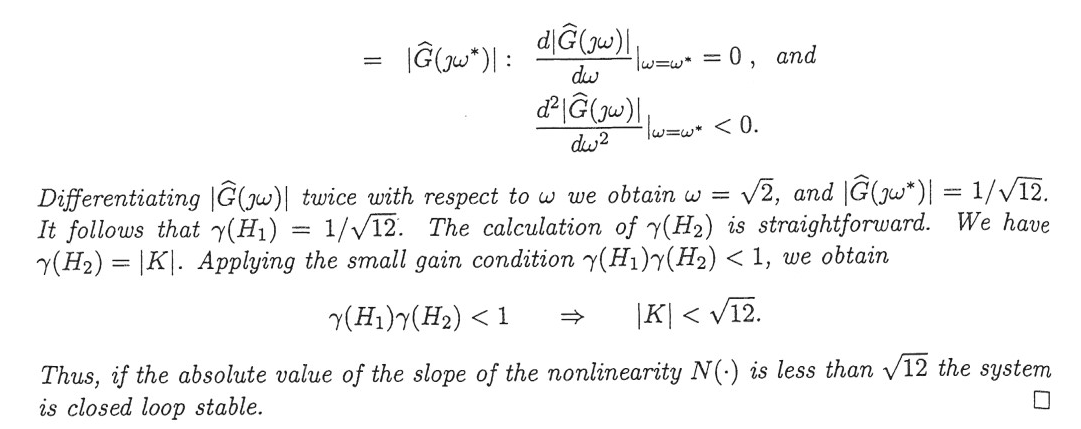 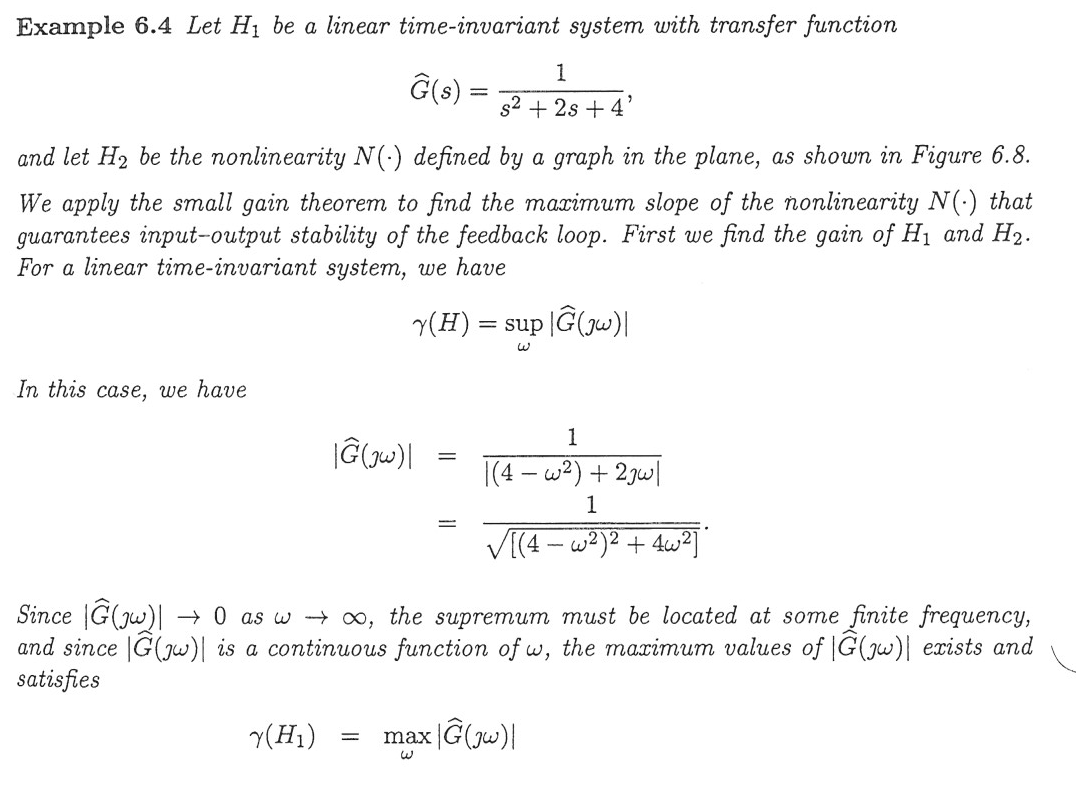 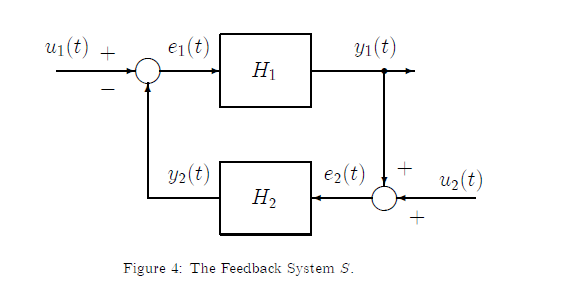 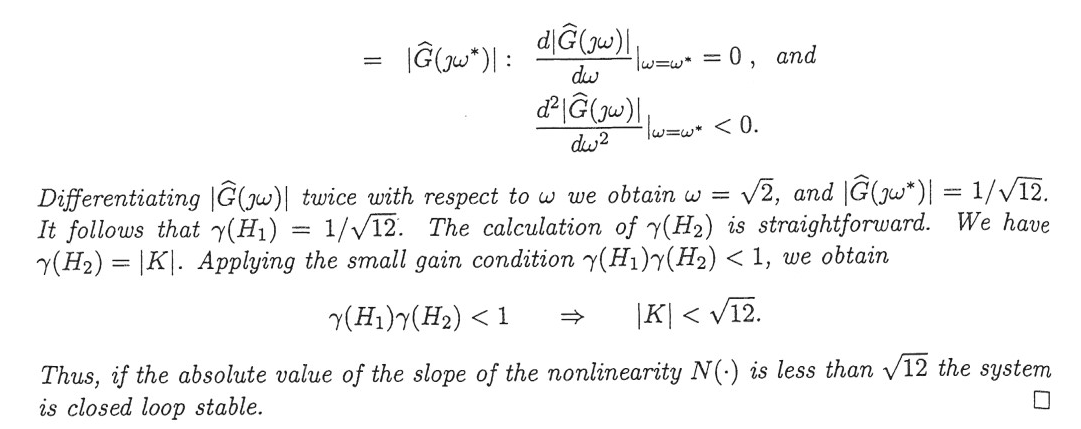 Summary
Tools:
Function Spaces
Truncations -> Extended Function Spaces
Define a system as a  mapping
	- Causal
Describe spaces of system inputs and outputs
Define input output stability based on membership in these sets
Small Gain Theorem
Specific conditions for stability of a closed-loop system
Homework 6.1
Homework 6.2
Examine stability of the system using the small-gain theorem
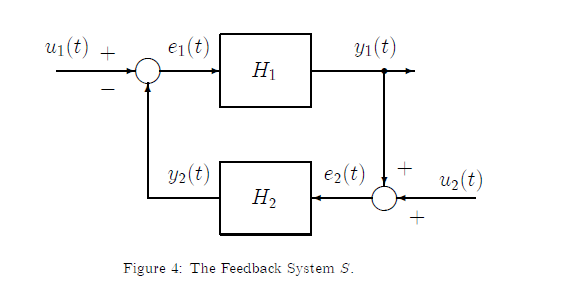 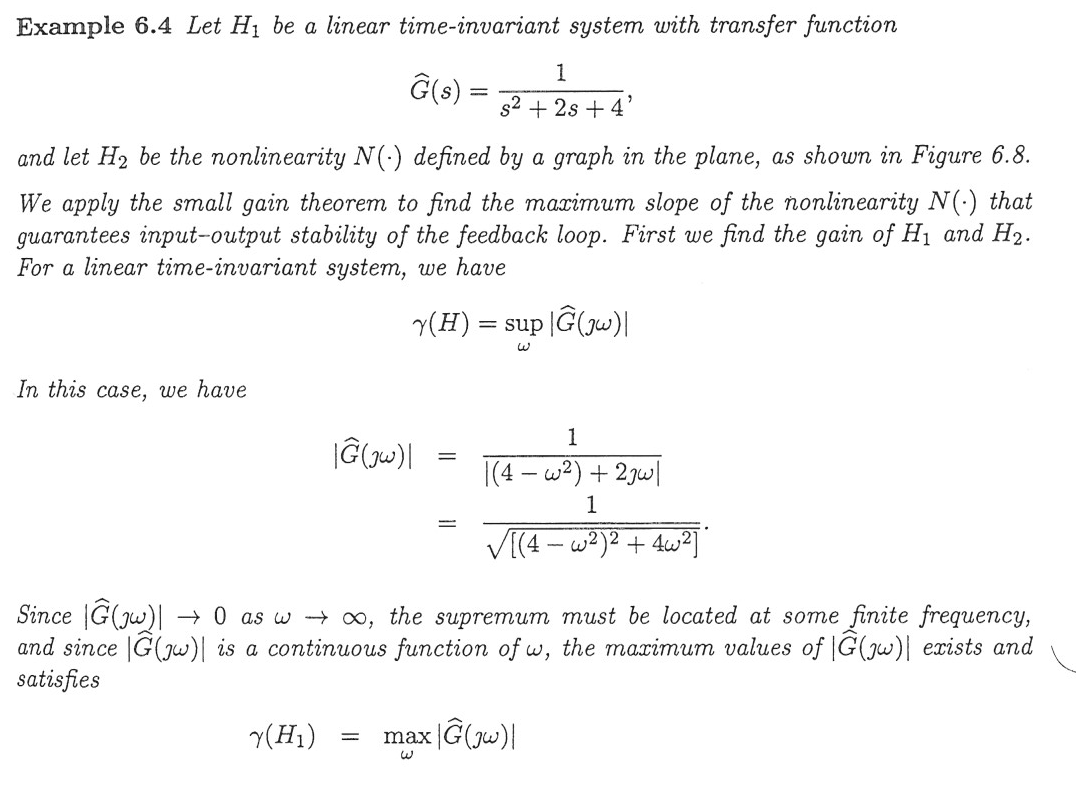 K
Homework 6.2
Examine stability of the system using the small-gain theorem
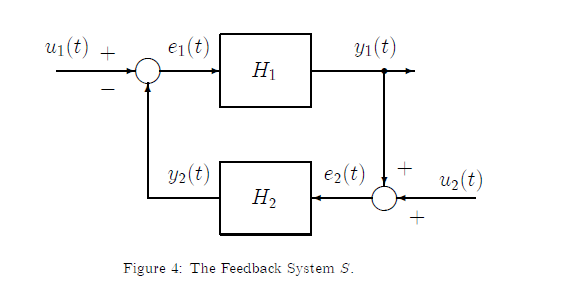 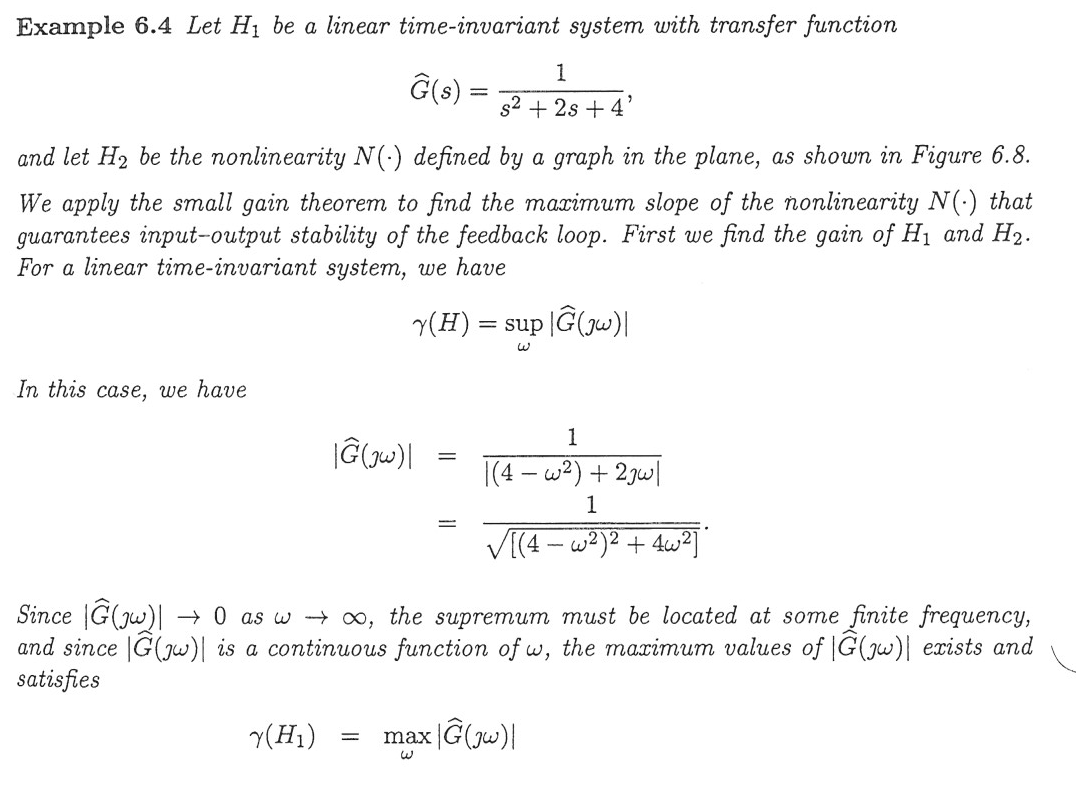 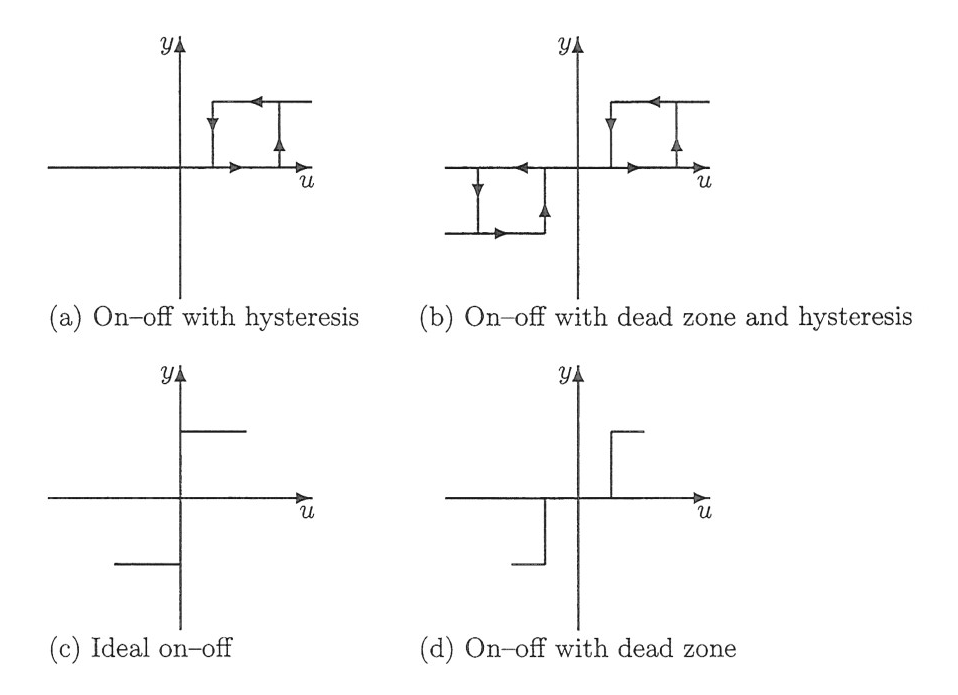 K
Homework 6.2
Examine stability of the system using the small-gain theorem
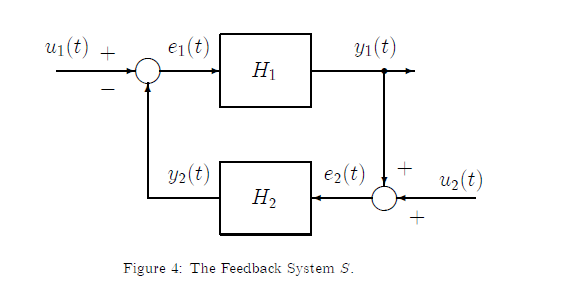 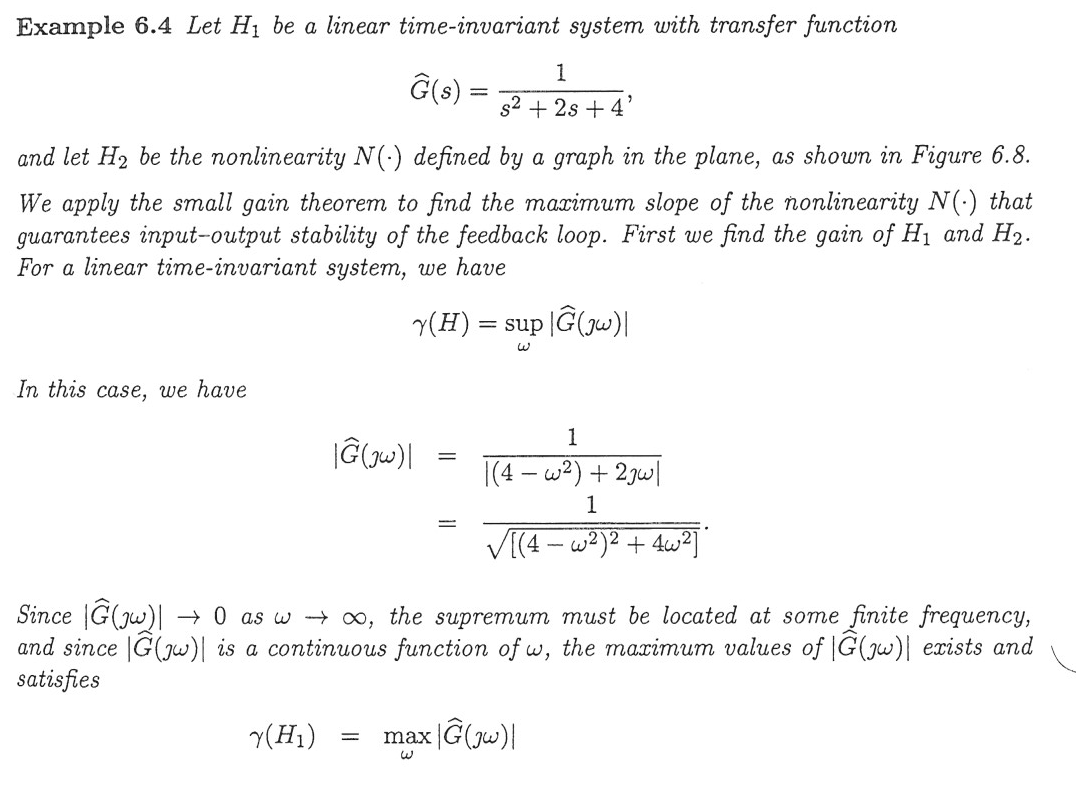 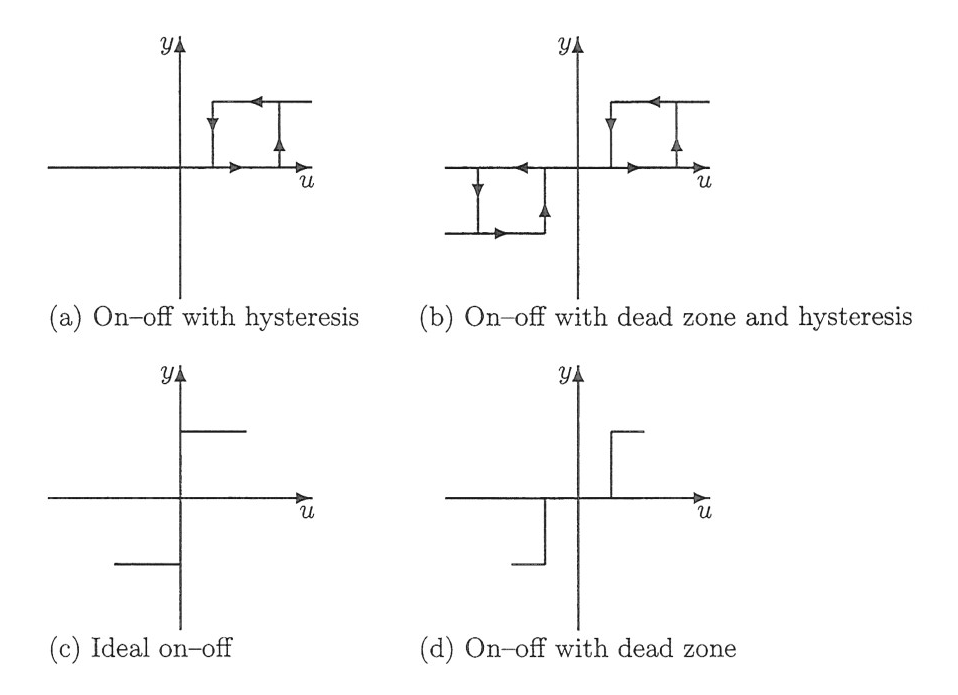 K